Information Security overview
Pertemuan 1
Prodi Sistem Informasi - Fakultas Ilmu Komputer
Objectives
Understand the definition of information security
Understand the key terms and basic principle of information security 
Understand the roles of professionals involved in information security within an organization
What is Security?
“The quality or state of being secure—to be free from danger”  
A successful organization should have multiple layers of security in place: 
Physical security
Personal security 
Operations security 
Communications security 
Network security
What is Information Security?
The protection of information and its critical elements, including systems and hardware that use, store, and transmit that information
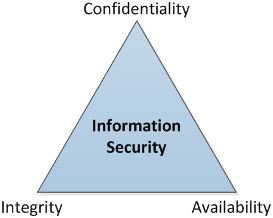 What is Information Security?
C.I.A. triangle was standard based on:
 Confidentiality: assurance that information is not disclosed to unauthorized persons
 Integrity: protection against unauthorized modification or destruction of information
Availability: timely, reliable access to data and information services for authorized users
C.I.A. triangle now expanded into list of critical characteristics of information
Obstacle
Security vs Convenience
Security vs Performance
Balancing Information Security and Convenience
Impossible to obtain perfect security—it is a process, not an absolute
Security should be considered balance between protection and availability
To achieve balance, level of security must allow reasonable access, yet protect against threats
Why Information need to be protected?
Networks of computers became more common; so too did the need to interconnect networks
Internet became first manifestation of a global network of networks
In early Internet deployments, security was treated as a low priority
The Internet brings millions of computer networks into communication with each other—many of them unsecured 
Ability to secure a computer’s data influenced by the security of every computer to which it is connected
Lack of Awareness
Manajemen:
“Layanan jalan dulu, aman belakangan”
“Sejauh ini bisnis aman-aman saja”
“Perlu investasi untuk keamanan”

Karyawan:
“Sharing password”
etc
Kesadaran akan masalah keamanan masih rendah!
Bagaimana untuk meyakinkan management untuk melakukan investasi di bidang keamanan?
Membutuhkan justifikasi perlunya investasi infrastruktur keamanan
Threat
External:
DDoS
Carder
Malware
Phising
Spam email
Etc
Internal:
Malware
Disgruntled employee
Corporate espionage
Human Error (e.g Misconfiguration)
Server down
Internal fraud
Power abuse
etc
[Speaker Notes: It is important to note that the same computer can be both the subject and object of an attack, especially in multi-user systems.]
“Lack of internal security awareness is still one of our biggest threats. Technology can reduce risks to a point but it is people who are the weakest link.”

--Deloitte Global Security Survey 2004 Respondent
Control
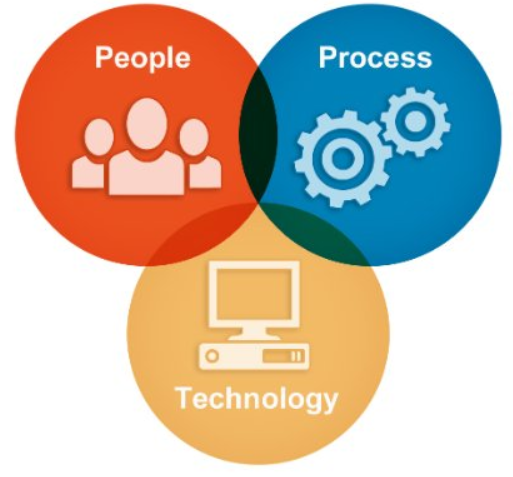 Control: policy, procedure, standard, awareness, training, patching vulnerability
Security is Process
Security is not product, but it is Process

It is impossible to get 100% security
Need to continuous improvement the information security
Security Professionals and the Organization
Wide range of professionals required to support a diverse information security program
Senior management is key component; also, additional administrative support and technical expertise required to implement details of IS/ IT
Senior Management
Chief Information Security Officer (CISO)
Primarily responsible for assessment, management, and implementation of IS in the organization
Usually reports directly to the CIO

Head of Information Security
Primarily responsible for assessment, management, and implementation of IS in the organization
Usually reports directly to the C level based on Organization Structure
Information Security Team
A number of  individual who are experienced in one or more facets of technical and non-technical areas:
Security Engineer – Red Team
Security Engineer – Blue Team
Security Engineer – Governance Risk & Compliance (GRC) Team
Information Security Analyst
Security professionals  
IT Auditor
etc
Any Question?